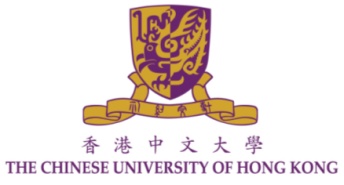 MV-Sketch: A Fast and Compact Invertible Sketch for Heavy Flow Detection in Network Data Streams
‡
†
†
Lu Tang , Qun Huang, Patrick P. C. Lee
† The Chinese University of Hong Kong‡ Institute of Computing Technology, CAS
IEEE INFOCOM 2019
1
Heavy Flow Detection
2
Challenges
3
Sketches
Sketches: summary data structures 
e.g., Count-Min [Cormode, 2005], Count Sketch [Charikar, 2002] 
Idea: project high-dimensional data into small subspace 
Count-Min [Cormode, 2005]: 
Update with a packet
Hash flow key to one counter per row
Increment each hashed counter
Query a flow
Return the minimum among all 
   hashed counters
Each element is a counter
4
Sketches
Good: 
High accuracy with small memory
Fast processing speed

Bad: Non-invertible
Cannot readily return all heavy flows
e.g., Count-Min needs to enumerate all possible flows in entire flow key space to recover all heavy flows
5
Existing Invertible Sketches
Use extra data structures to store candidate heavy flows
e.g., Count-Min-Heap [Cormode, PODS’05], LD-Sketch [Huang, INFOCOM’14]
High memory access overhead, increasing with number of heavy flows 
Dynamic memory allocation
Apply group testing by keeping one counter per bit
e.g., Deltoid [Cormode, ToN’05], Fast Sketch [Liu, INFOCOM’12]
High update overhead, increasing with key length
Prune flow key space via new hash schemes
e.g., Reversible Sketch [Schweller, INFOCOM’06], SeqHash [Bu, INFOCOM’07]
High update overhead, increasing with key length
6
Our Contributions
7
Problem Formulation
8
Design
Key observation: small number of large flows dominate
e.g., 9% of flows account for 90% of traffic [Fang, 1999]

Idea: 
A heavy flow has more traffic than all other flows in the same bucket with high probability
Track a candidate heavy flow in each bucket via majority voting (MJRTY) [Boyer and Moore, 1991]
Theorem: MJRTY ensures that the true majority vote (with over half of total vote counts) must be tracked
9
Design
Flow key
Indicator
Total sum
10
Update
Total sum
Total sum
Flow key
Flow key
Indicator
Indicator
80
1101
20
99
1101
39
Before
After
11
Update
Total sum
Total sum
Indicator
Indicator
Flow key
Flow key
Indicator
Indicator
Total sum
Total sum
Flow key
Flow key
75
94
25
6
0110
0110
80
1101
20
99
1101
39
Before
After
Before
After
12
Update
Indicator
Indicator
Total sum
Total sum
Flow key
Flow key
Total sum
Total sum
Indicator
Indicator
Flow key
Flow key
Indicator
Indicator
Total sum
Total sum
Flow key
Flow key
75
94
5
14
0110
1101
75
94
25
6
0110
0110
80
1101
20
99
1101
39
Before
After
Before
After
Before
After
13
Query
Returns the estimated sum of a given flow
Indicator
Total sum
Flow key
90
1101
10
120
0011
6
100
1101
2
210
0101
90
14
Identify Heavy Hitters
15
Identify Heavy Changers
MV-Sketch at 1st epoch
MV-Sketch at 2nd epoch
16
Distributed Detection
MV-Sketch
MV-Sketch
MV-Sketch
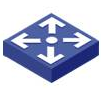 Controller
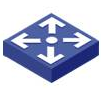 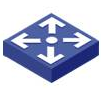 17
Theoretical Analysis
18
Evaluation Setup
Traces: 
CAIDA16 1-hour trace, we focus on the first five minutes
Epoch length: 1 minute 
Each epoch: ~29M packets, ~1M flows on average 
Approach: 
Compare with Count-Min-Heap, LD-Sketch, Deltoid, Fast Sketch
Flow key: 64 bit (source/destination address pairs)
Metric:
Accuracy: precision, recall, relative error
Speed: throughput (pkts/s)
19
Evaluation - Accuracy
Heavy hitter detection
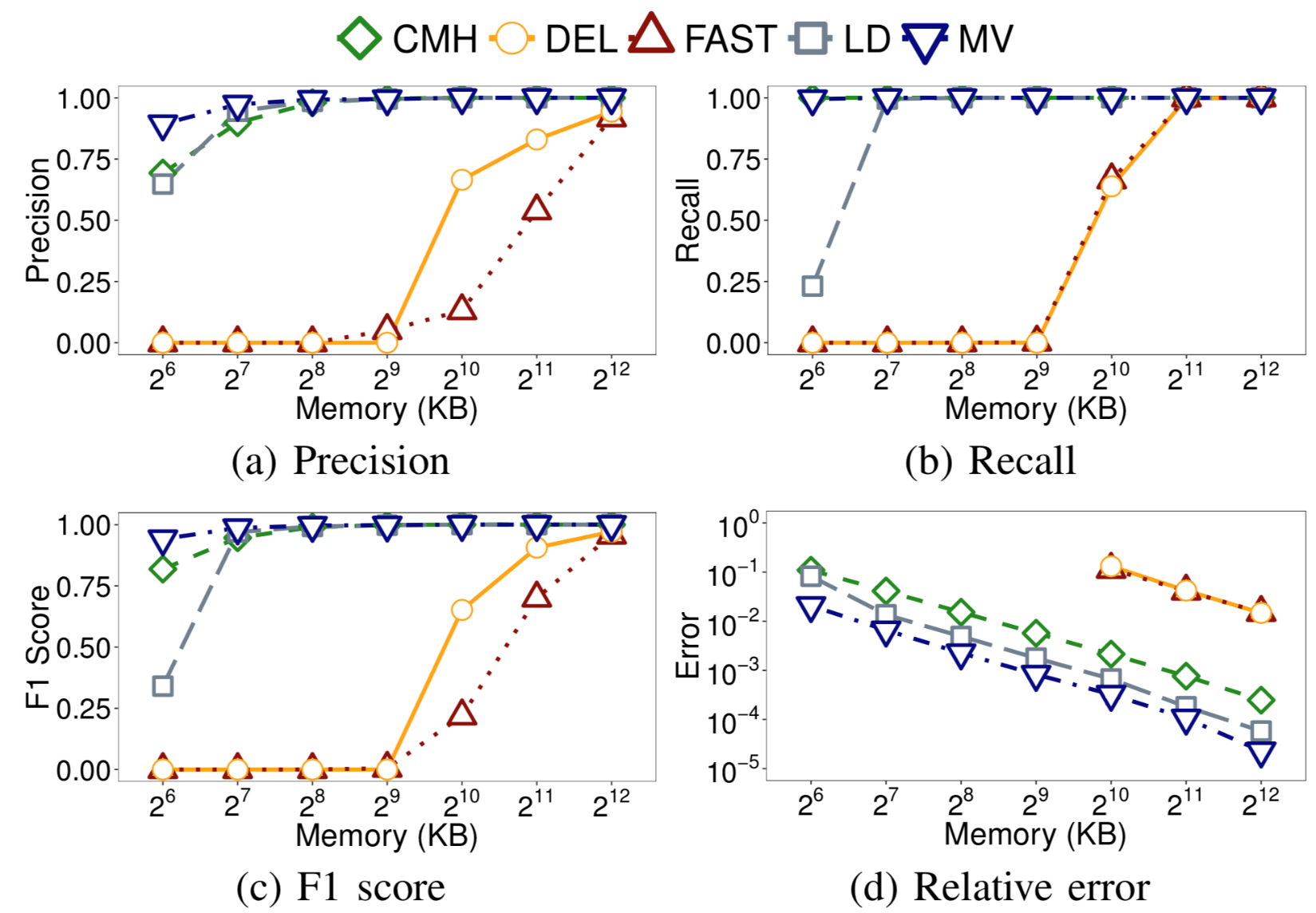 MV-Sketch has highest accuracy 

Reduce relative error by 55% and 87% over LD-Sketch and Count-Min-Heap, resp.
20
Evaluation - Accuracy
Heavy changer detection
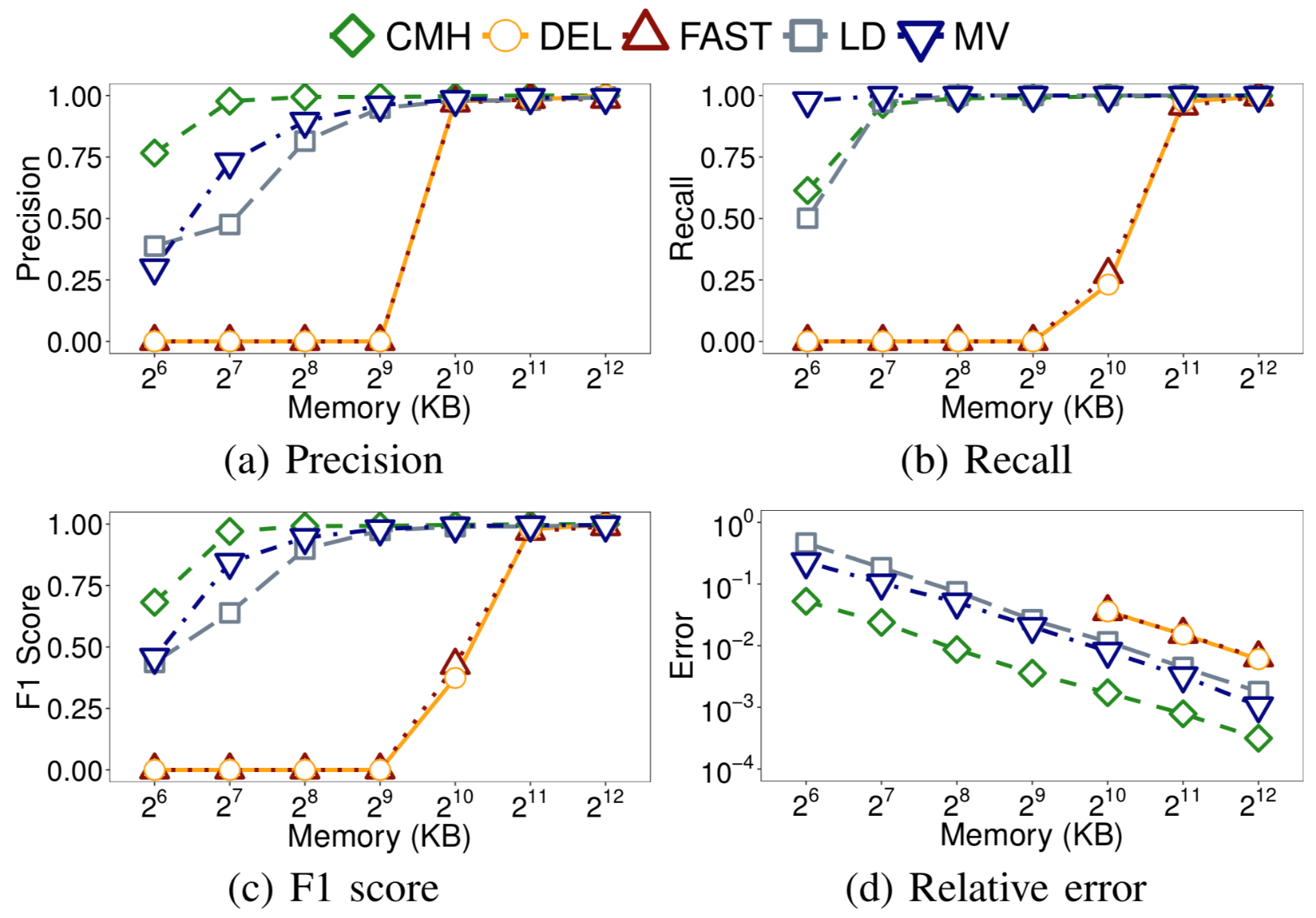 MV-Sketch has recall 1 in all cases except 64KB

MV-Sketch has lower precision than CMH for small memory
21
Evaluation - Speed
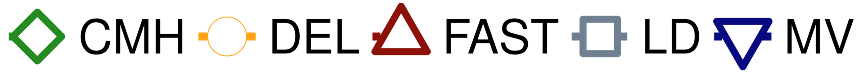 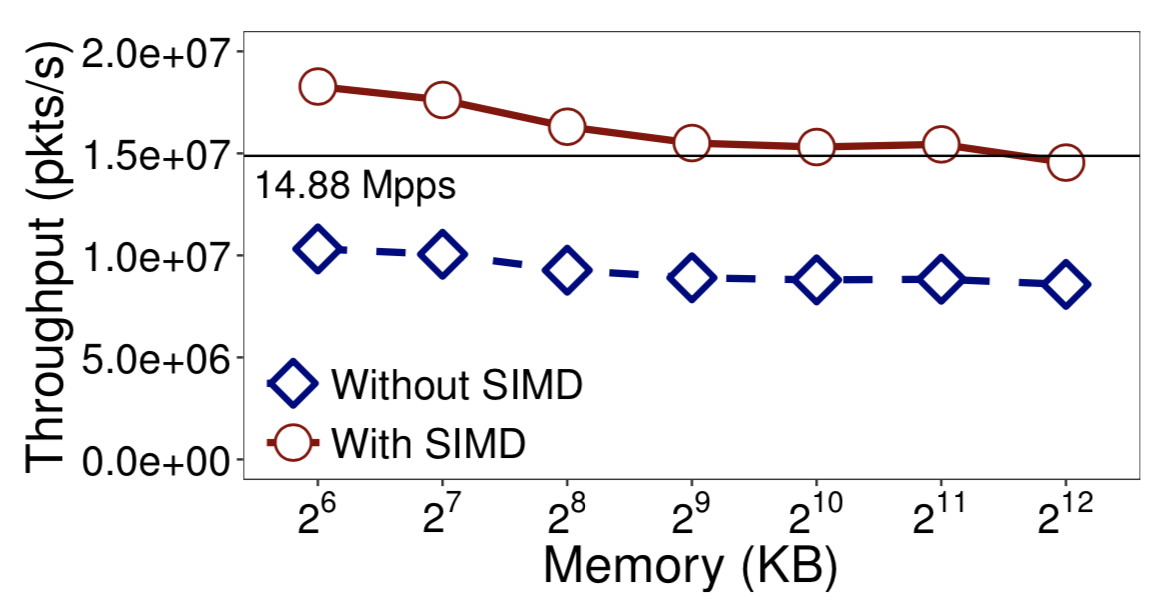 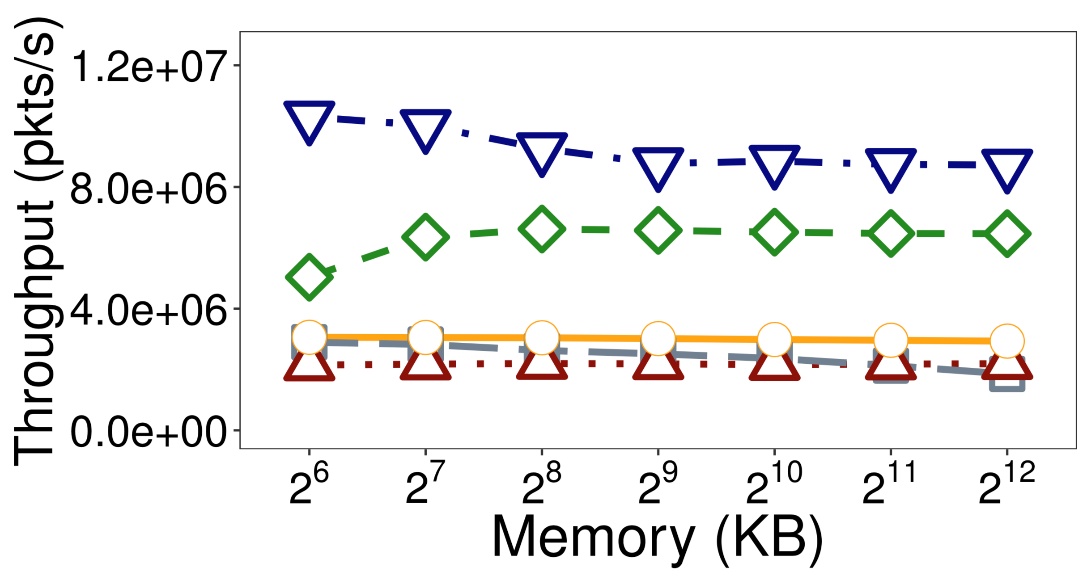 MV-Sketch achieves up to 3.38X throughput gain
With SIMD, MV-Sketch’s throughput further improves by 75%
22
Conclusions
MV-Sketch, an invertible sketch that enables fast and accurate heavy flow detection in network data streams 
Contributions:
Propose a new sketch design for invertible sketches
High accuracy with small and static memory
Fast processing speed
Extensions to distributed heavy flow detection
Extensive experiments on real-world traces 
Source code:
http://adslab.cse.cuhk.edu.hk/software/mvsketch
23
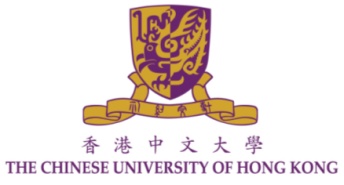 Thank you!&Questions?
24